Elektrostatica
Maxim Caby – Helloprof – Ingangsexamen geneeskunde
Inhoud
Wat is Elektrostatica?
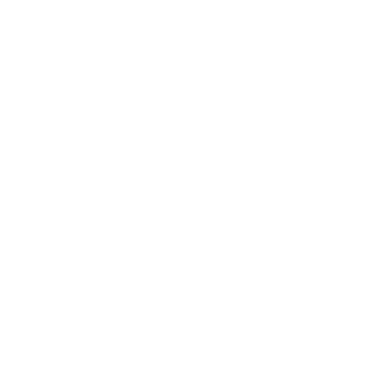 Te kennen leerstof
Belangrijke begrippen
Welke formules zijn belangrijk?
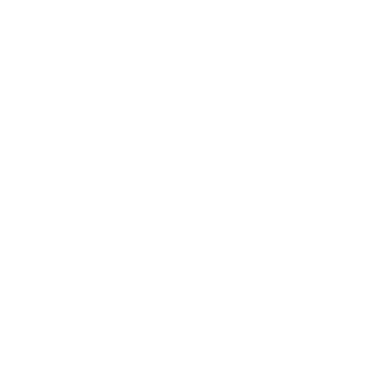 Welke soort oefeningen zijn er?
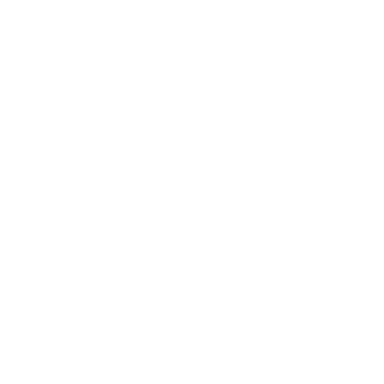 Oefeningen
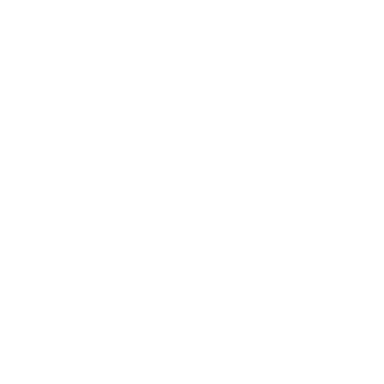 Wat is Elektrostatica?
Studie van de rustende of statische elektriciteit, waarin de eigenschappen van statische elektrische ladingen worden bestudeerd
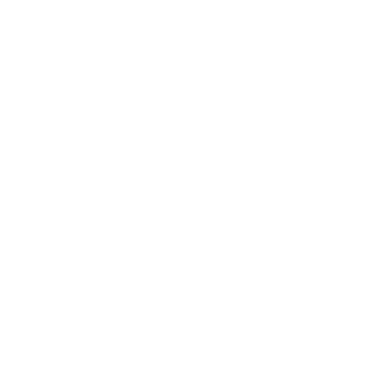 Te kennen leerstof 2024
Het begrip lading, eenheid: coulomb 
Geleiders en isolatoren  
Elektrostatische inductie (geleiders), polarisatie in niet-geleiders  
Wet van coulomb  
Elektrische veldsterkte, eenheid N/C 
Homogeen en radiaal elektrisch veld, inclusief veldlijnenpatroon 
Krachtwerking in een homogeen en radiaal elektrisch veld  
Krachtwerking tussen puntladingen: maximaal vier ladingen in eenvoudige geometrische configuraties  
Resulterend elektrisch veld gegenereerd door een set van enkele puntladingen: richting, zin en grootte (maximaal vier ladingen in eenvoudige geometrische configuraties)  
Homogeen elektrisch veld (potentiële energie, verandering van kinetische energie van een vrije puntlading) 
Potentiële elektrische energie van een geladen deeltje in een radiaal elektrisch veld
Te kennen leerstof 2024
1
Lading & Coulomb
2
Geleiders
3
Veldsterkte
4
Potentiële elektrische energie
Belangrijkste begrippen
Coulomb is de hoeveelheid lading. 1 A in 1 s die getransporteerd 	wordt.  Bij de wet van Coulomb bekijkt men de kracht (afstotend bij 	gelijke ladingen, aantrekkend bij verschillende).
Coulomb
1
Geleiders
2
Theoretische kracht op een proeflading van 1 Coulomb. Deze wordt 	uitgedrukt in veldlijnen. In een radiaal (bol) veld gebruiken we de 	formule die verder gegeven wordt. Hiernaast bestaan er ook homogene 	velden. Hierbij is de veldsterkte overal even groot en heeft deze 	dezelfde richting.
Veldsterkte
3
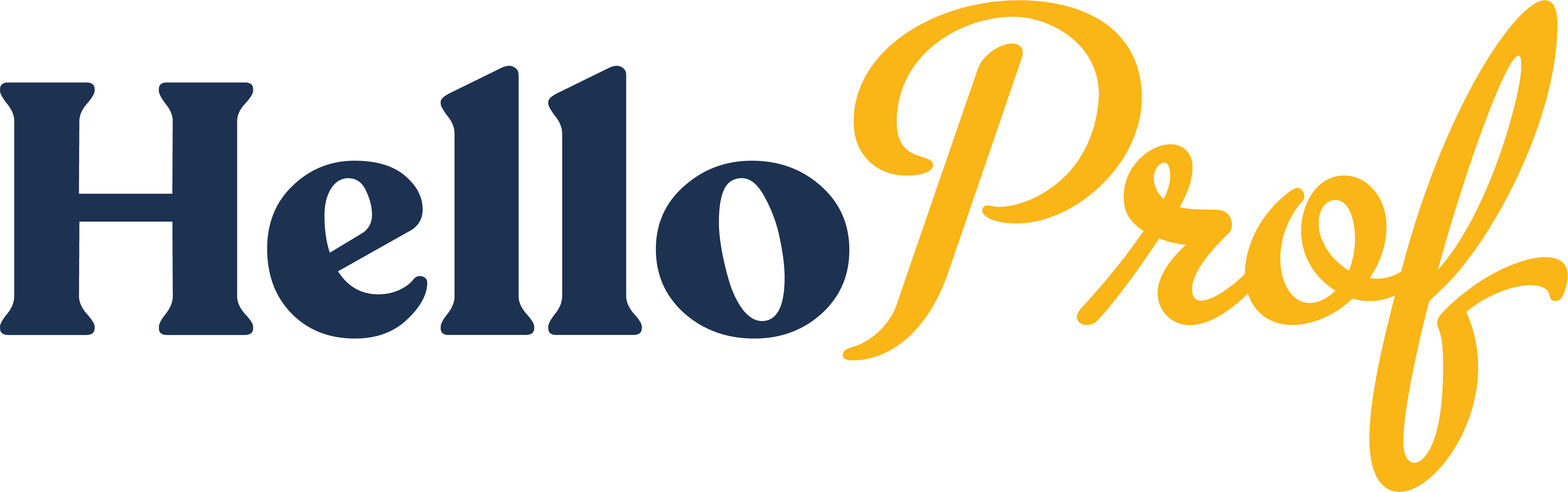 Belangrijkste begrippen
De potentiële energie per ladingseenheid (Volt). De bewegingsenergie die 	een lading in een veld bezit. Ook hier is een verschil bij een radiaal of 	homogeen veld.
Potentiaal
4
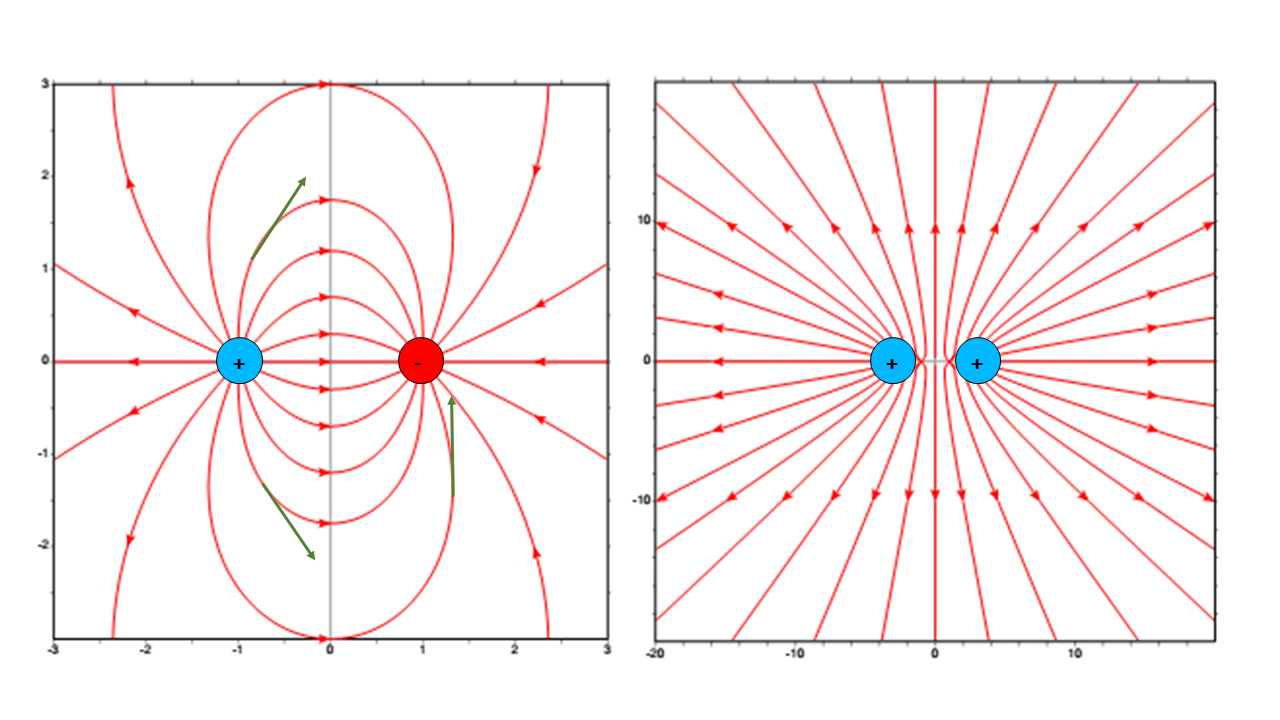 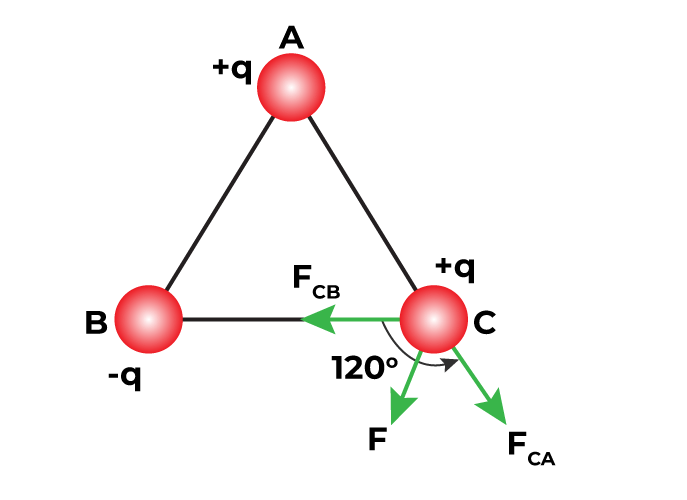 Welke formules zijn belangrijk?
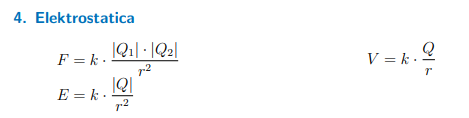 Welke soort oefeningen zijn er?
1
Wet van Coulomb
2
Veldsterkte
3
Potentiaal / arbeid / snelheid
Welke soort oefeningen zijn er?
1
Wet van Coulomb
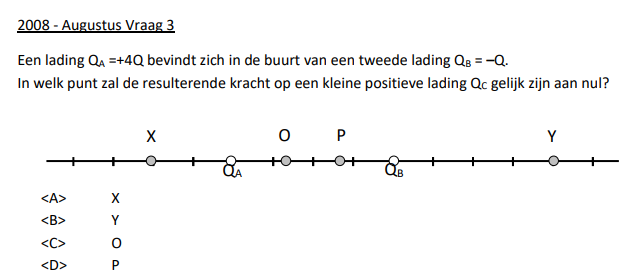 Welke soort oefeningen zijn er?
GEGEVENS
Lading A en B
Afstanden van de kleine lading
 
GEVRAAGD
Waar zal resulterende kracht = 0
1
Wet van Coulomb
Welke soort oefeningen zijn er?
1
Wet van Coulomb
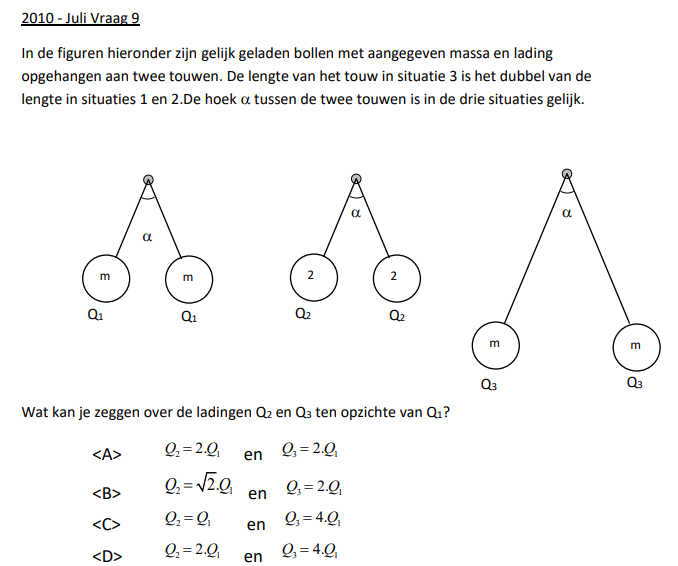 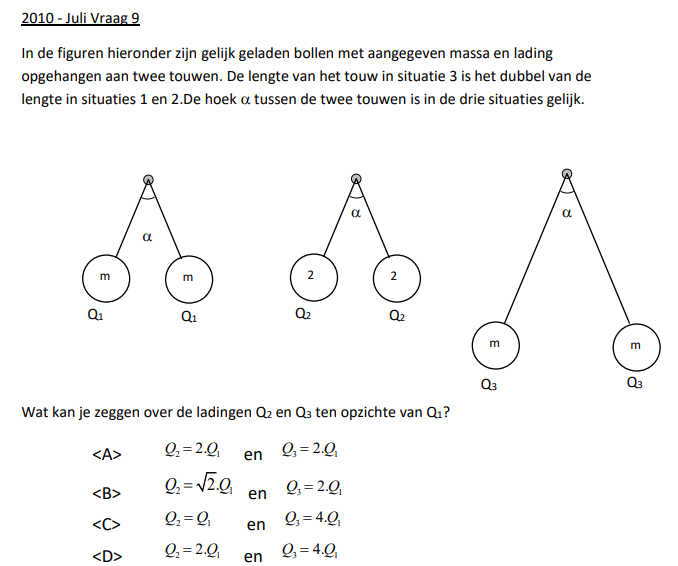 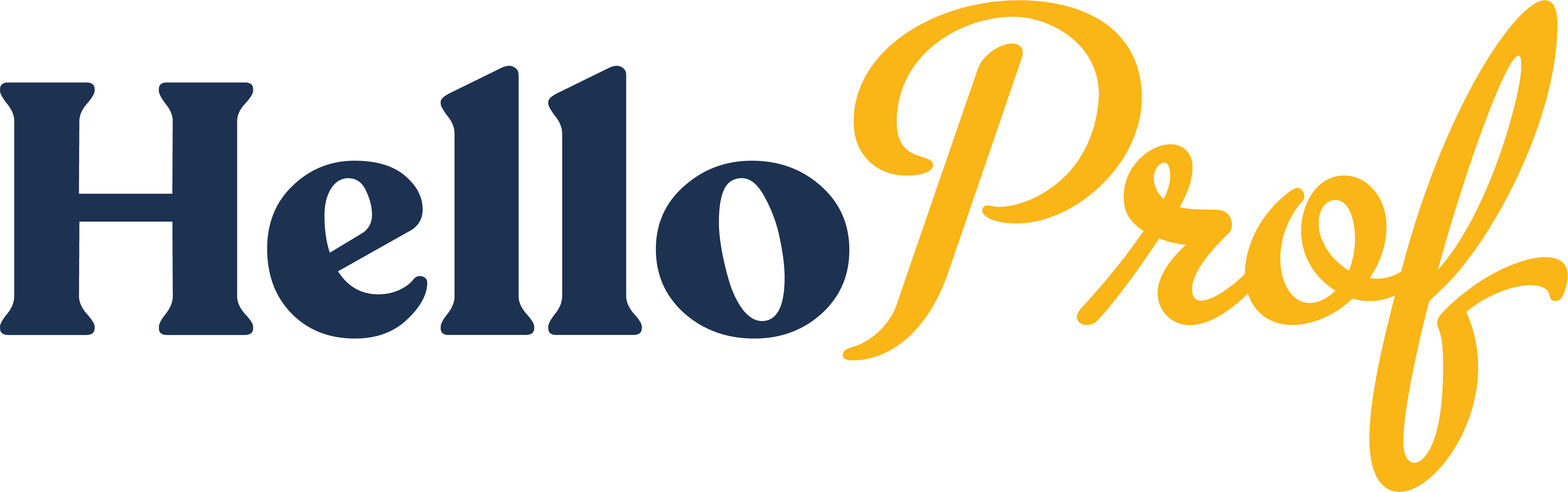 Welke soort oefeningen zijn er?
GEGEVENS
Lengtes van touw
Hoek 
Massa’s h
GEVRAAGD
Hoe verhouden de ladingen zich?
1
Wet van Coulomb
Welke soort oefeningen zijn er?
2
Veldsterkte
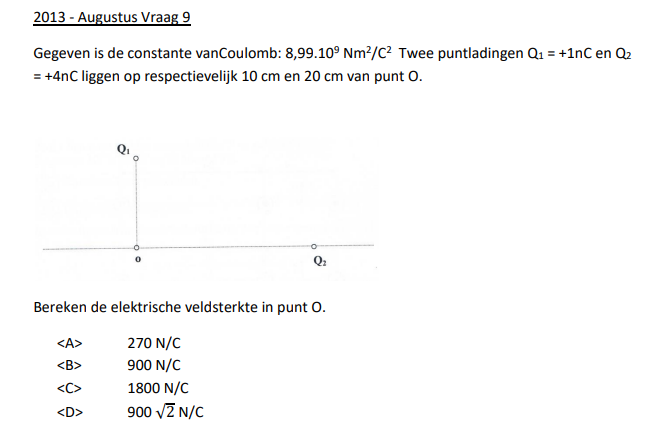 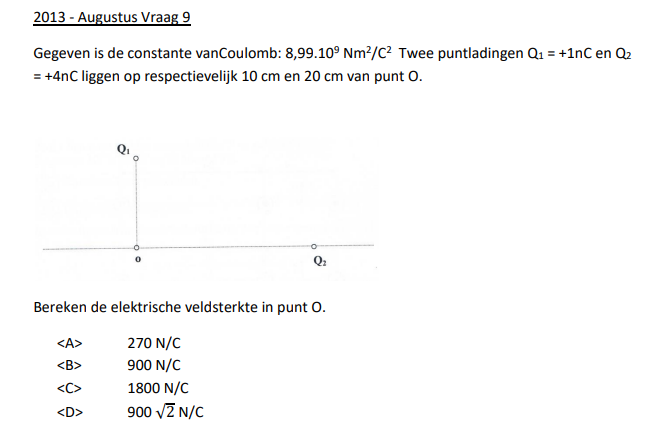 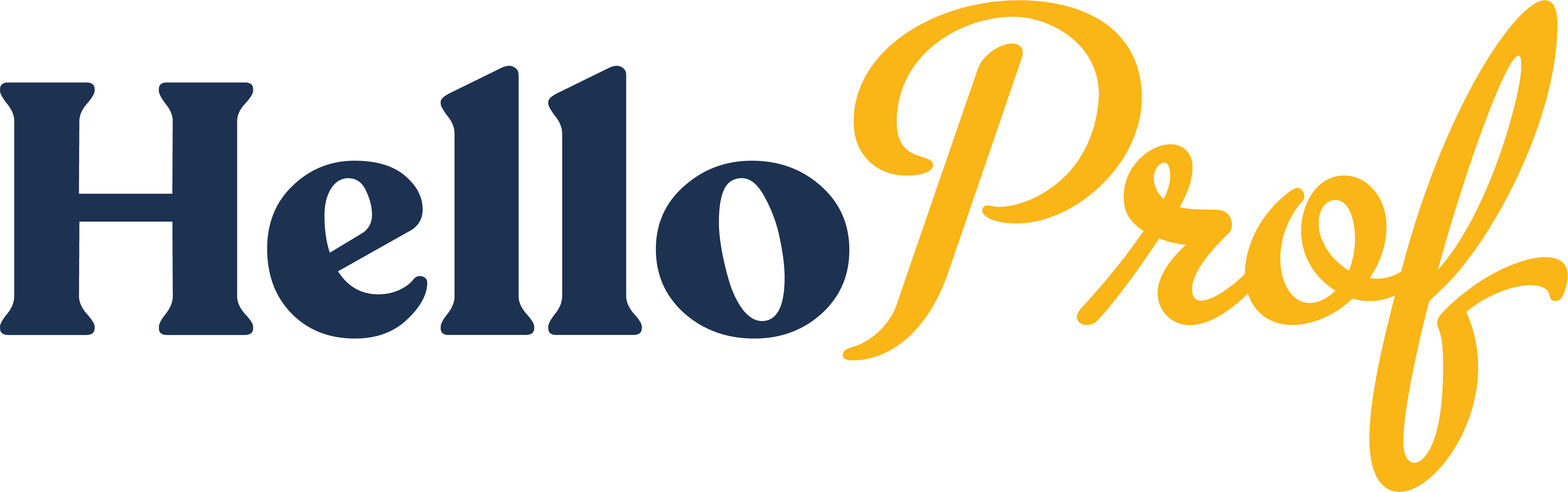 Welke soort oefeningen zijn er?
GEGEVENS
Ladingen 
Afstand
 
GEVRAAGD
Veldsterkte
2
Veldsterkte
Welke soort oefeningen zijn er?
3
Potentiaal / arbeid / snelheid
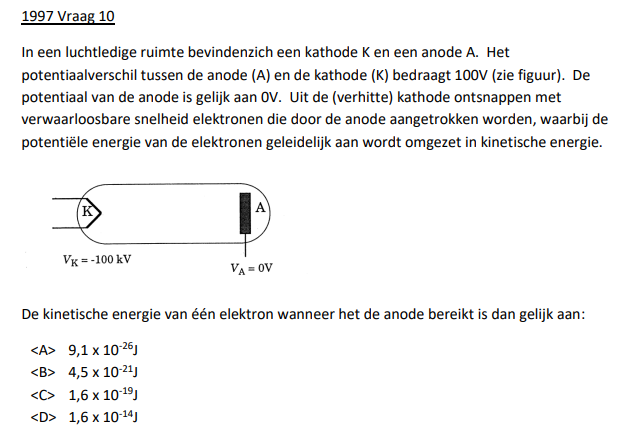 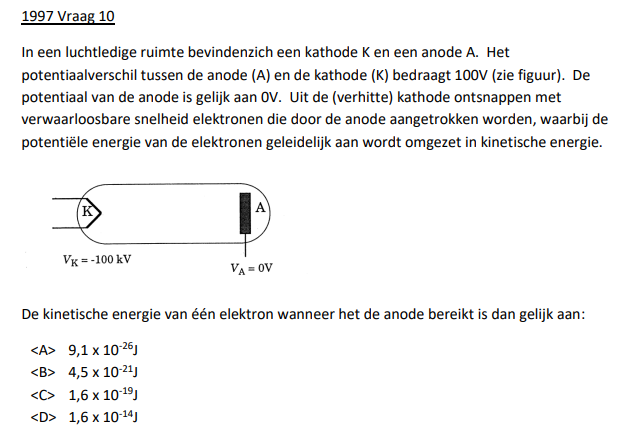 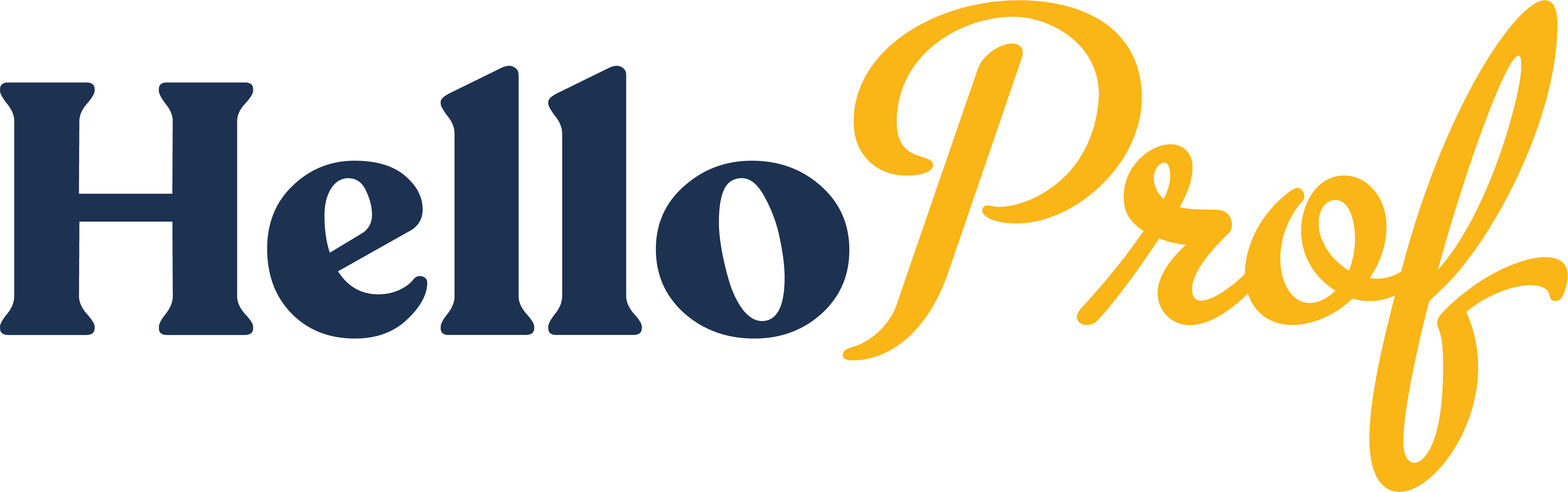 Welke soort oefeningen zijn er?
GEGEVENS
Potentialen
 
GEVRAAGD
Kinetische energie?
3
Potentiaal / arbeid / snelheid